Type of Fruits in Singapore
Many fruits in singapore. Hard Skin and Soft Skin.
Hard Skin
Hard Skin Fruits to protect the fruits, against animal attack
Durians
Durins. “ King of fruits.
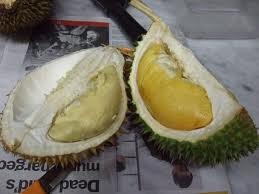 Mangosteen
Mangosteens purple.
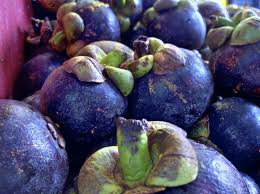 Soft Skin
Entice animals to feed on the fruits.
Papaya
Orangish yellow fruits in singapore . Many seeds
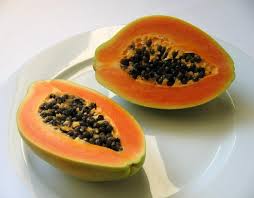 Mango
Some useful links on mango. Click here the clip below
Sweet and nice fruits.
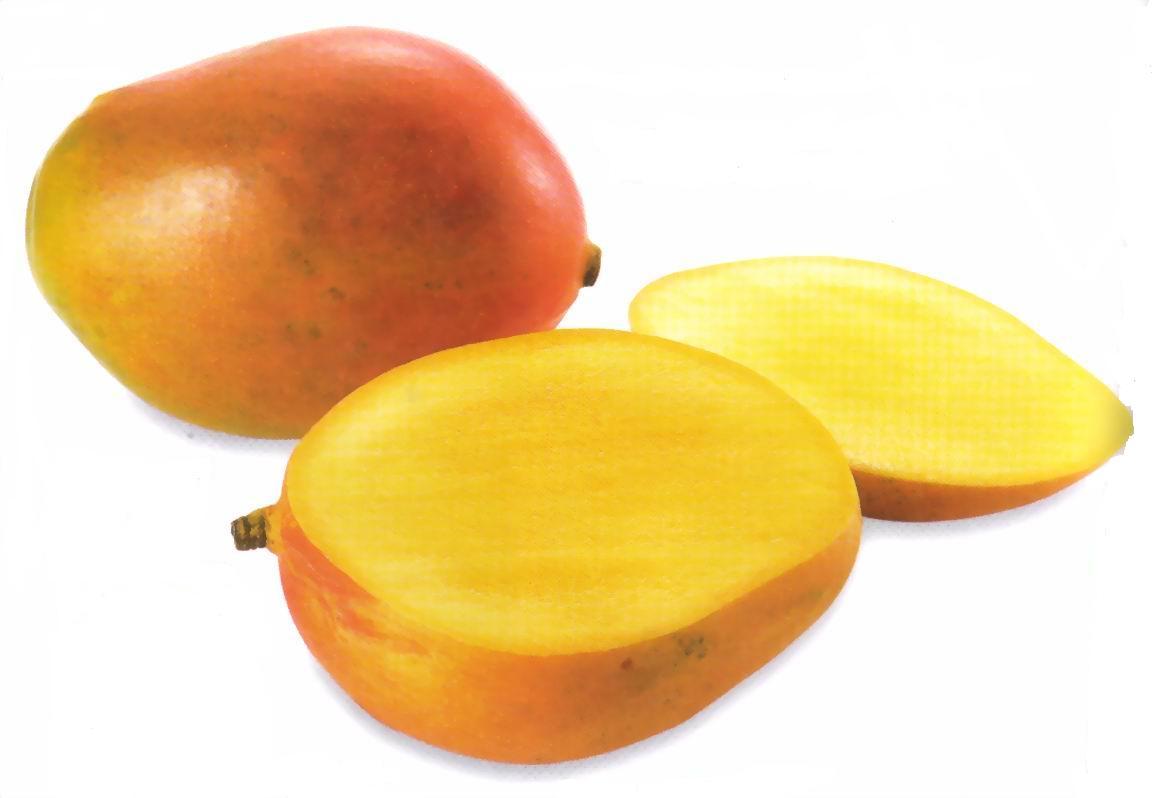